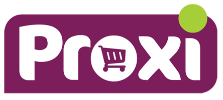 Menu du 6 au 7 mai 2024
Vendredi
Jeudi
Mardi
Lundi
Œuf dur mayonnaise
Taboulé
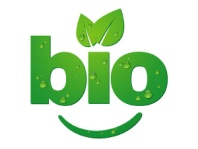 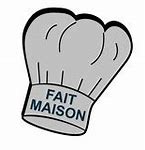 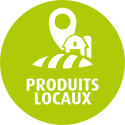 Lentilles cuisinées

Pommes de terre 

Saucisse
Sauté de volaille aux champignons 

Riz
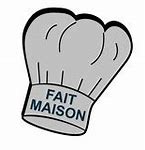 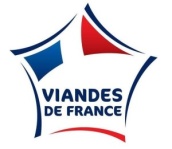 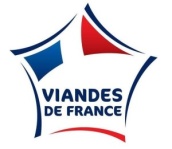 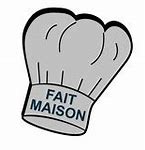 Crème dessert
Yaourt
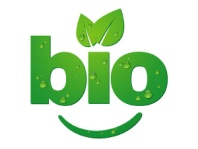 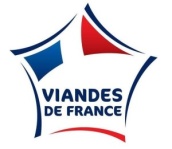 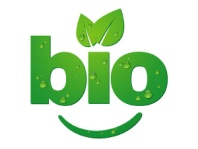 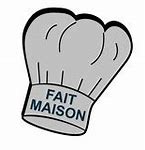 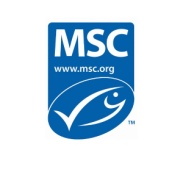 La liste des allergènes susceptibles d’être présents intentionnellement ou par contaminations croisées sont :  
Gluten, Poisson,Crustacés,Œuf,Arachide,Moutarde,mollusques,Soja,Sulfites,Sésame,Céleri,Lupin,Lait,Fruits à coque. 
.
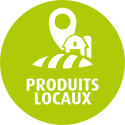 Guillaume GRASSART et son équipe sont heureux de vous accueillir au 3/5, rue Aristide Briand - 59132 Trélon
Tel commande  – 03 27 57 05 88 du lundi au samedi de 8 h à 19 h